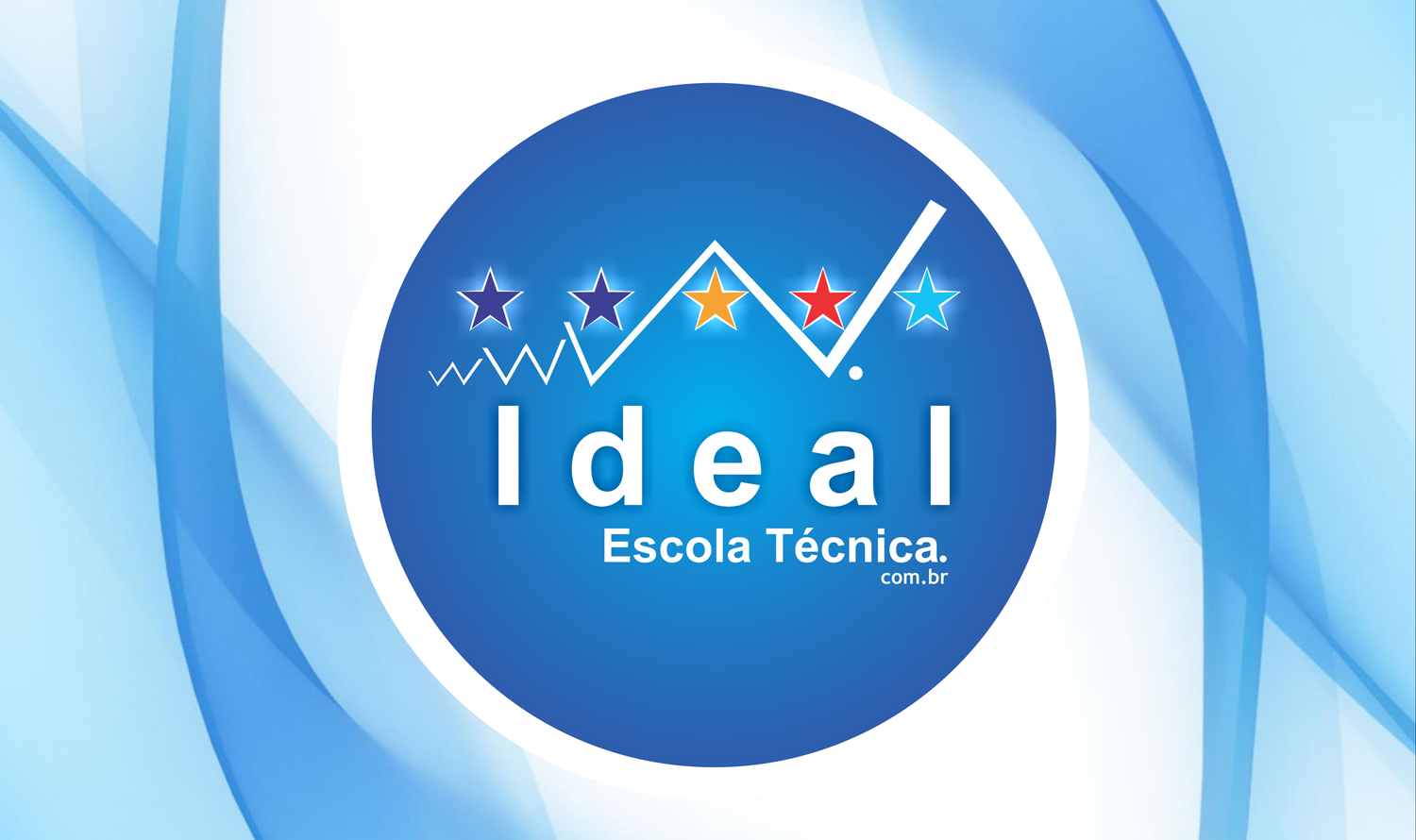 O que você busca para seu amanhã?Temos o mapa da mina!O CAMINHO PARA O SEUSUCESSO PROFISSIONAL
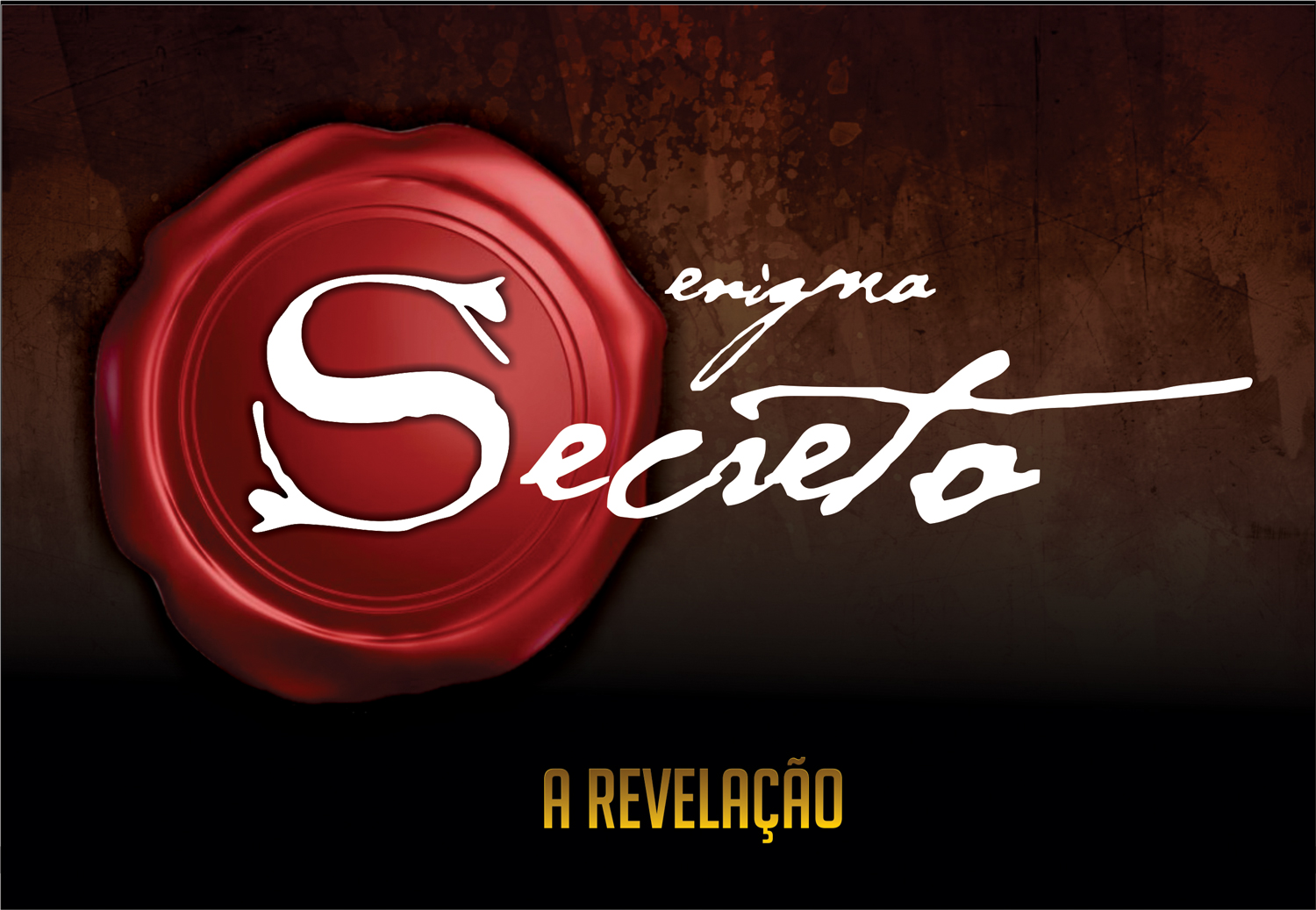 8 POTENCIALIZADORES ALTAMENTE EFICAZES:
PARTE 1 – FATORES INDIVIDUAISCOMPORTAMENTAIS
ESCOLHA

Comece com um objetivo bem definido em mente
 Só vence quem realmente sabe onde quer chegar
Tudo deve ser feito em duas etapas: 
 Primeiro – Planejamento
 Segundo – Ação
PARTE 1 – FATORES INDIVIDUAIS COMPORTAMENTAIS 2. ATITUDE
Lembre-se que ao começar uma carreira ou empresa, você não tem nenhuma experiência no mercado de trabalho ou nenhum cliente e deve estar bem posicionado para SER PRESTATIVO e a comunidade onde você está inserido precisa SABER DISTO.
Busque e divulgue a sua imagem da forma certa, medindo resultados (Gasto x Retorno).
PARTE 1 – FATORES INDIVIDUAIS  COMPORTAMENTAIS 3. AUTOCONFIANÇA
Pró-atividade: tomar para si a responsabilidade de fazer. 

Mentalize: “Meus pensamentos são muito mais do que apenas pensamentos, são sentimentos.”


 SOU CAPAZ DE FAZER ACONTECER!!!
 E EU FAÇO
PARTE 1 – FATORES INDIVIDUAIS  COMPETÊNCIAS1. CONHECIMENTO
Faça acontecer com eficácia e produtividade.

Sua capacidade de realizar uma ALAVANCAGEM:
Normalmente você consegue erguer 50kg. 
E pode levantar de 300kg à 500kg através do conhecimento técnico, pois terá o domínio das ferramentas para isso.
  
VEJA  QUE  ESTE É O ENIGMA MAIOR QUE FOMENTA OS DEMAIS
PARTE 1 – FATORES INDIVIDUAIS  COMPETÊNCIAS  2. HABILIDADE
Adquirida: Determinação – repetição, observação ou diferencial próprio/herdado
A excelência, se  dá pela  repetição, vejamos Michael Jordan, melhor jogador basquete, suas falhas de partidas anteriores eram repetidas 1000 vezes, até que fossem praticamente eliminá-las.
Thomas Edison:  Tentou 10.000 vezes até  conseguir inventar a lâmpada (luz).
Portanto, persistência no foco gera seu diferencial contínuo.
PARTE 2 – FATORES DE INSERÇÃO COLETIVA1. SINTONIA COM O MEIO
Procure primeiro entender, observar e depois ser entendido:
Entenda o que a comunidade precisa;
Leve seus serviços e/ou produtos para eles, seja útil.
PARTE 2 – FATORES DE INSERÇÃO COLETIVA 3.CENÁRIOS FUTUROS
Aprenda a observar os Cenários do mercado e relacioná-los com o seu caminho.
Analise o ambiente que te rodeia, as possibilidades podem estar mais próximas do que imagina!
PARTE 2 – FATORES DE INSERÇÃO COLETIVA3. GANHA, GANHA, GANHA
Ganha, Ganha, GANHA
 	> Foco no cliente do cliente 
 		> sustentabilidade.
Saiba que sempre tem alguém de olho no que você faz, por mais que você  não veja

Tudo na vida é um “efeito borboleta”, você tem retorno sobre as coisas boas que faz.
Então...AGORA!
Cultivando os hábitos eficazes, inserido no coletivo e com muito ( conhecimento e formação),
 VOCÊ... está habilitado para o sucesso?
         Falta o seu  diferencial potencializador e da autoconfiança crescente.
  veja a seguir....
SEU DIFERENCIALÉ FOMENTADO PELO CONHECIMENTO
Você preparado com conhecimento adequado no FOCO da sua ESCOLHA VOCACIONAL.
Ainda;  Necessário ter combustível, energia FOCADA no projeto  (o aprendizado técnico do projeto) 
Em consequência, a auto confiança melhora continuamente, VOCÊ saberá que és tão capaz, quanto seu profissional de  referência, que espelha  o seu projeto de vida!
Caminho que a Ideal Escola Técnica oferece para o seu projeto de vida:
BENEFICIOS  EXCLUSIVOS PARA
 INTEGRANTES DO PROGRAMA – SEGREDO REVELADO:
    > Patrocínio parcial pelas empresas conveniadas
     > Bolsa gratuidade:  Bolsistas somente contribuirão
          para a  manutenção  do  plano pedagógico e   suporte 
          técnico  a ser fornecido pela  escola  executora.
     >  Teste Vocacional para ajudar a definir seu foco/horizonte
          (Visualizar sua  estrada da vida).
Faça parte deste time Vencedor !!!
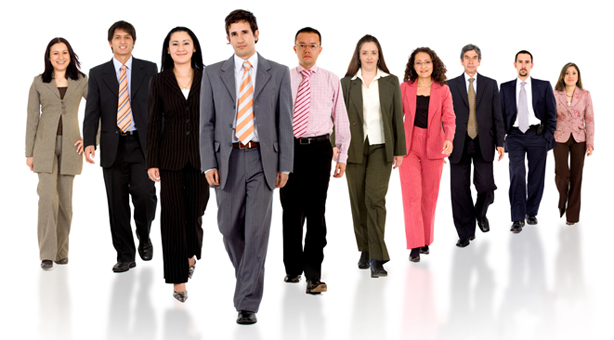 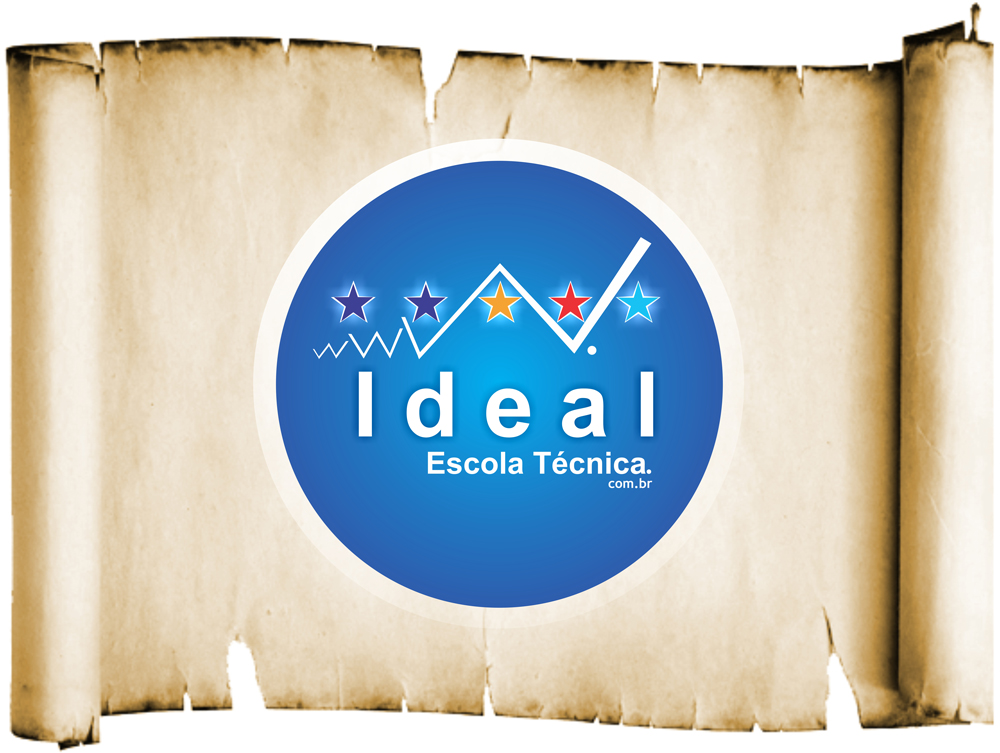